«Славяне в древние времена»
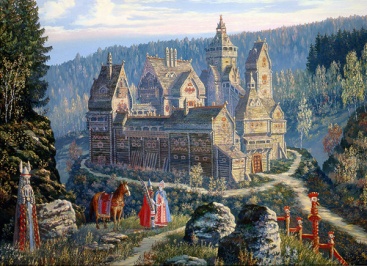 Теория прародины славян
Точки зрения учёных весьма разнятся. Нам никогда не удастся установить исходное место формирования славянской общности в связи с давностью событий.
Вопросом о прародине славян задавались и в древние времена, но вплоть до XVIII века наука не могла дать удовлетворительного ответа.
Теория прародины славян
По мнению учёного Любора Нидерле «автохтонистские» теории не обоснованы научно, поэтому они им и не рассматриваются. 
Нидерле упоминает в своей работе две точки зрения: «сарматская» теория (гласит о нахождении прародины славян к северу от Карпат) и «дунайская» теория (к югу от Карпат). 
По мнению чешского учёного, «дунайская» теория утратила своё былое значение.
Теория прародины славян
Сам Любор Нидерле разделяет точку зрения о северном местонахождении прародины славян («сарматская» теория). 
На защиту он приводит такие аргументы: свидетельство анонимного Равеннского космографа, описание славянских народов Баварским анонимом и представление историков VI века. 
Лингвистические доводы, приводимые на защиту «дунайской» теории Нидерле называет «не имеющими решающего значения».
Теория прародины славян
Исходя из размышлений Нидерле, можно сделать вывод, что славяне во время своего этнического и языкового единства жили на теоритории современной Польши, южной части Белоруссии, в северной части Украины, Подолии, Волыни и Киевщины с Десной. 
Доказательствами являются: Баварский и Равеннский анонимы, а также сведения о венедах (I – IV веков н.э.).
Цитата Л. Нидерле о праславянах:
«Народ, живущий в этих землях, должен был много трудиться, чтобы превратить болота и леса в обработанную землю… эти условия способствовали развитию общественных отношений…демократии… Одно обстоятельство заслуживает внимания:…этот народ жил в относительном покое, вне бурь…Славяне долго жили «дома» и «для себя»…»
Расширение территории праславян в начале и середине 1-го тыс. н.э.
Волна переселений с берегов Вислы и южного берега Балтики началась в середине 1-го тыс. н.э. 
Славянские племена начали осваивать огромные слабозаселённые территории Восточноевропейской равнины. 
Обилие неосвоенных земель давало возможность длительно эксплуатировать природные богатства.
Расширение территории праславян в начале и середине 1-го тыс. н.э.
Другой особенностью было соседство оседлых земледельцев и горожан с миром кочевников. 
Большие пространства и природные богатства дали обществу весомый «запас прочности», но одновременно создали ситуацию, когда на территории одной страны (объединения) живут десятки народов с разным уровнем социально-экономического и культурного развития.
Археологические сведения о славянах
В начале XX века украинский археолог В. Хвойка к югу от Киева, близ села Триполье, раскопал остатки сгоревших сооружений, в основе которых находились огромные глиняные площадки. Здесь он обнаружил множество керамических сосудов, расписанных затейливыми узорами, статуэтки женщин, каменные, костяные и металлические орудия труда, оружие. 
Это явления Трипольской культуры, которую считают протославянской ( с 4 тыс. до н.э. – вторая пол. 3 тыс. до н.э.).
Археологические сведения о славянах
Некоторые элементы славянской культуры прослеживаются в ряде предславянских культур бронзового века: унетицкой, тшинецкой, лужицкой. 
Также большинство исследователей относят к славянской и поморскую археологическую культуру.
Археологические сведения о славянах
Трипольская культура
Письменные упоминания о славянах
Самым древним письменным сведением является сведение Геродота (древнегреческого историка). 
К I веку н.э. относятся сведения римского историка Тацита. 
Также ещё один римский учёный Плиний Старший описывал венедов (I век); а во II веке их вновь упомянул географ Птолемей. 
В VI веке византийский историк Иордан предполагает родство антов, венедов и склавинов.
Литература:
Нидерле Л. «Славянские древности» - М., 1989
slawianie.narod.ru/str/ishod/ishodak.html
https://studopedia.info/6-45778.html